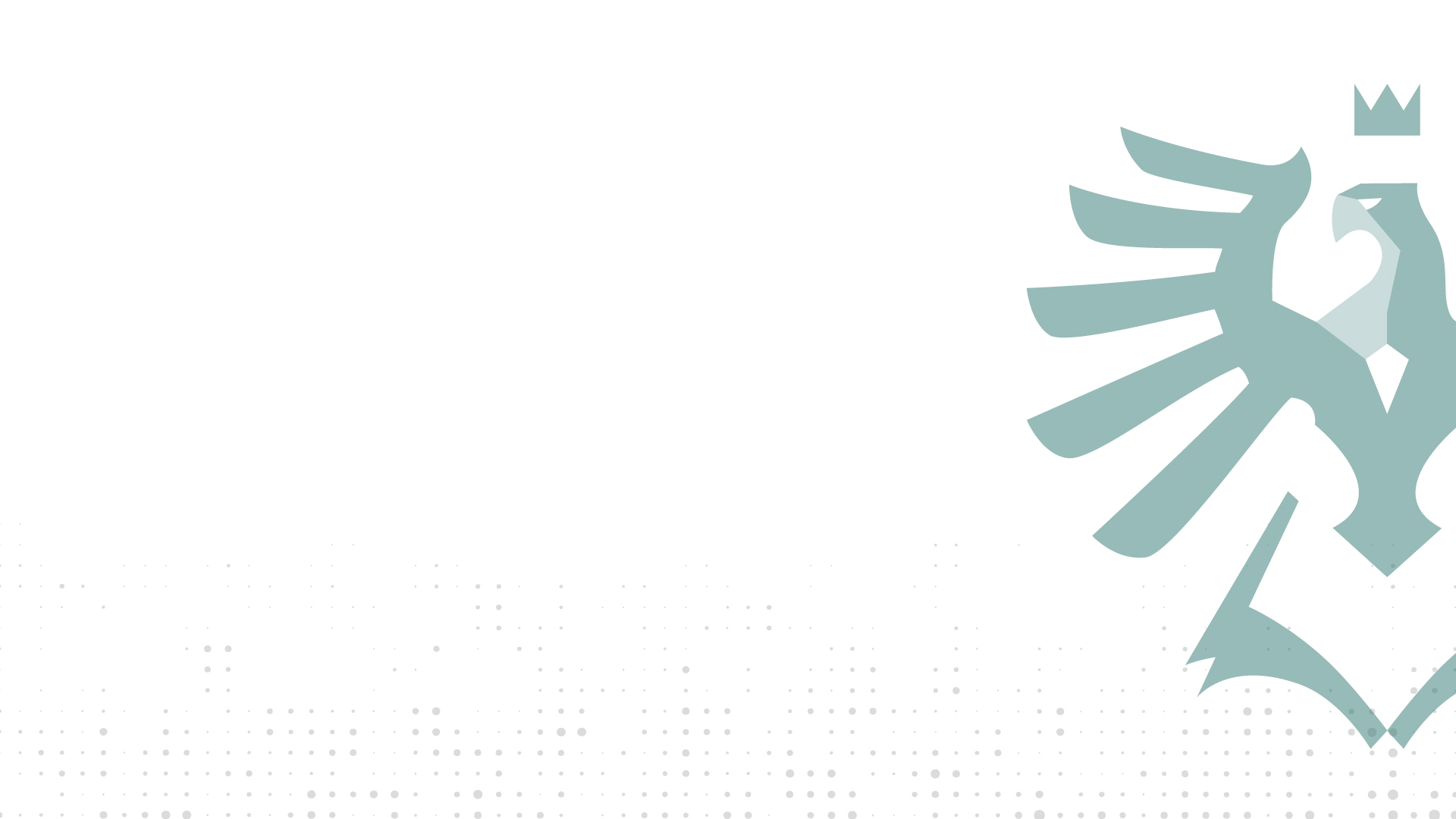 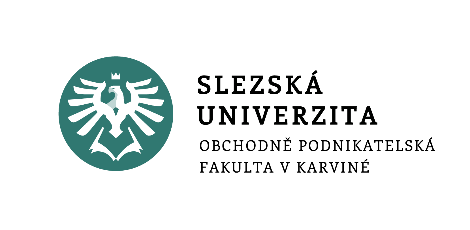 řízení lidských zdrojů
Získávání pracovníků a vliv firemní kultury
přednáška 5
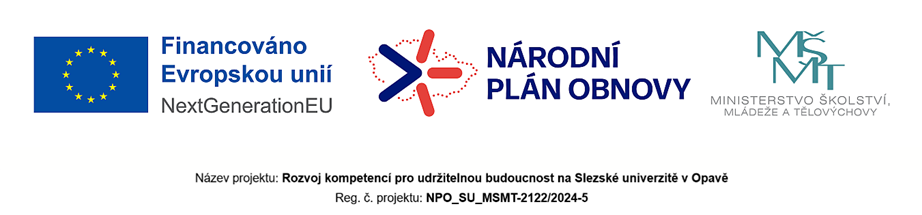 Ing. Helena Marková, Ph.D.
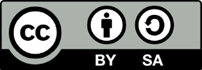 www.slu.cz/opf/cz
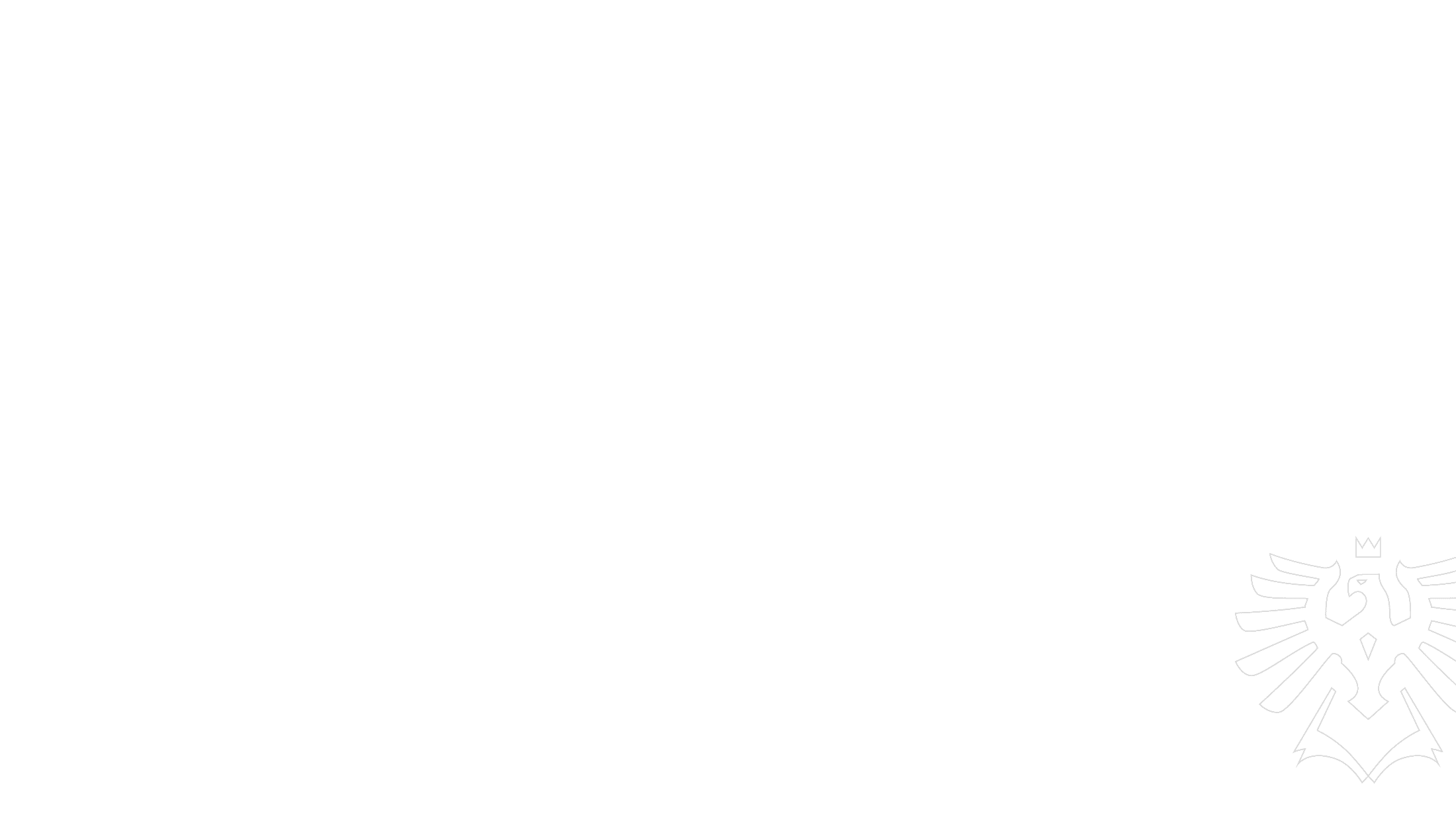 obsah přednášky
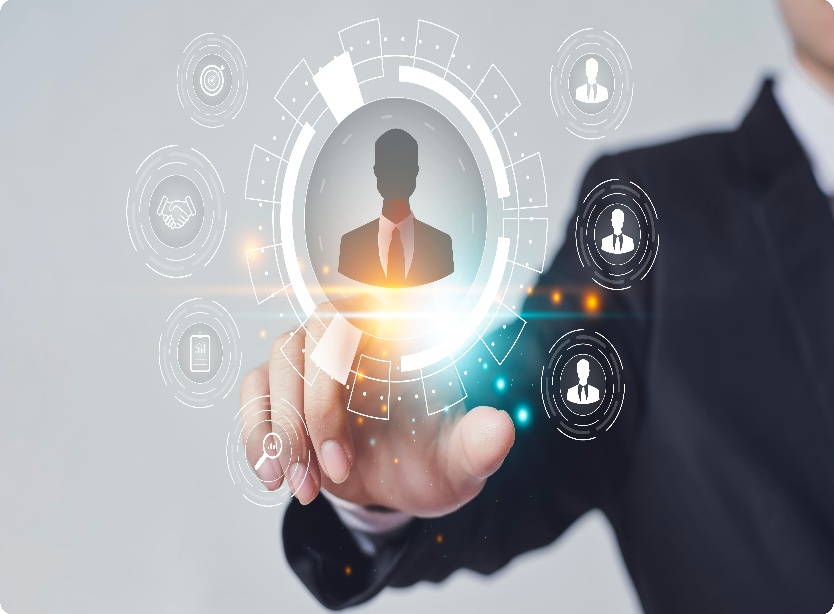 Charakteristika a úkoly získávání pracovníků
Proces získávání pracovníků
Firemní kultura a její vliv na nábor
Integrace kultury do výběrových procesů


cíl přednášky: navrhovat jednotlivé kroky procesu získávání zaměstnanců, hodnotit vliv firemní kultury na náborový proces a integrovat ekologické hodnoty a zelené dovednosti do kritérií výběru.
Slezská univerzita
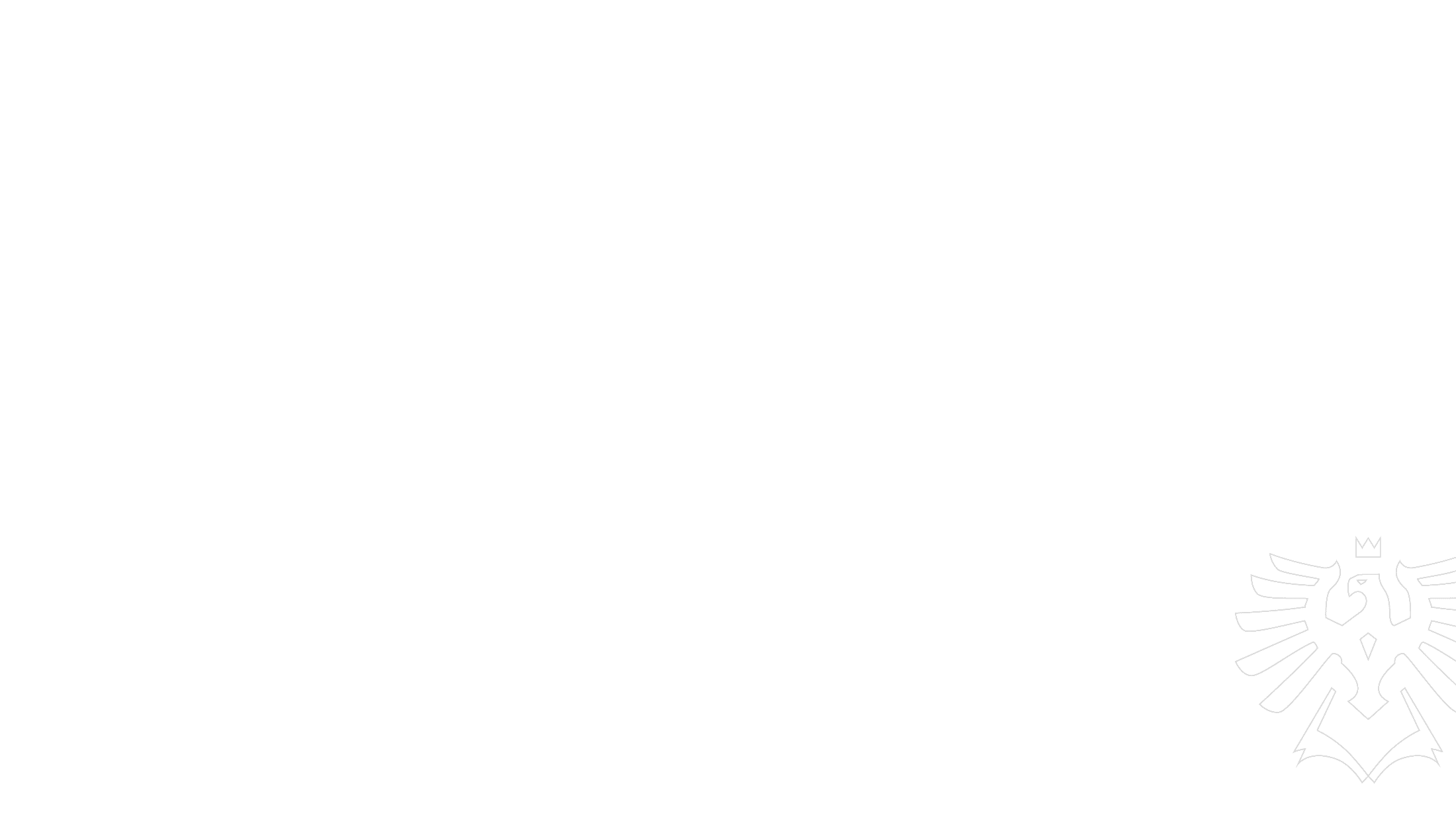 Charakteristika získávání pracovníků
Definice: co je získávání pracovníků?
Cíle procesu: nalezení správného kandidáta
Strategický přístup k získávání: dlouhodobé plánování
Propojení získávání s firemní strategií
Význam employer brandingu
Role HR oddělení v procesu získávání
Vliv trhu práce na strategie získávání
Slezská univerzita
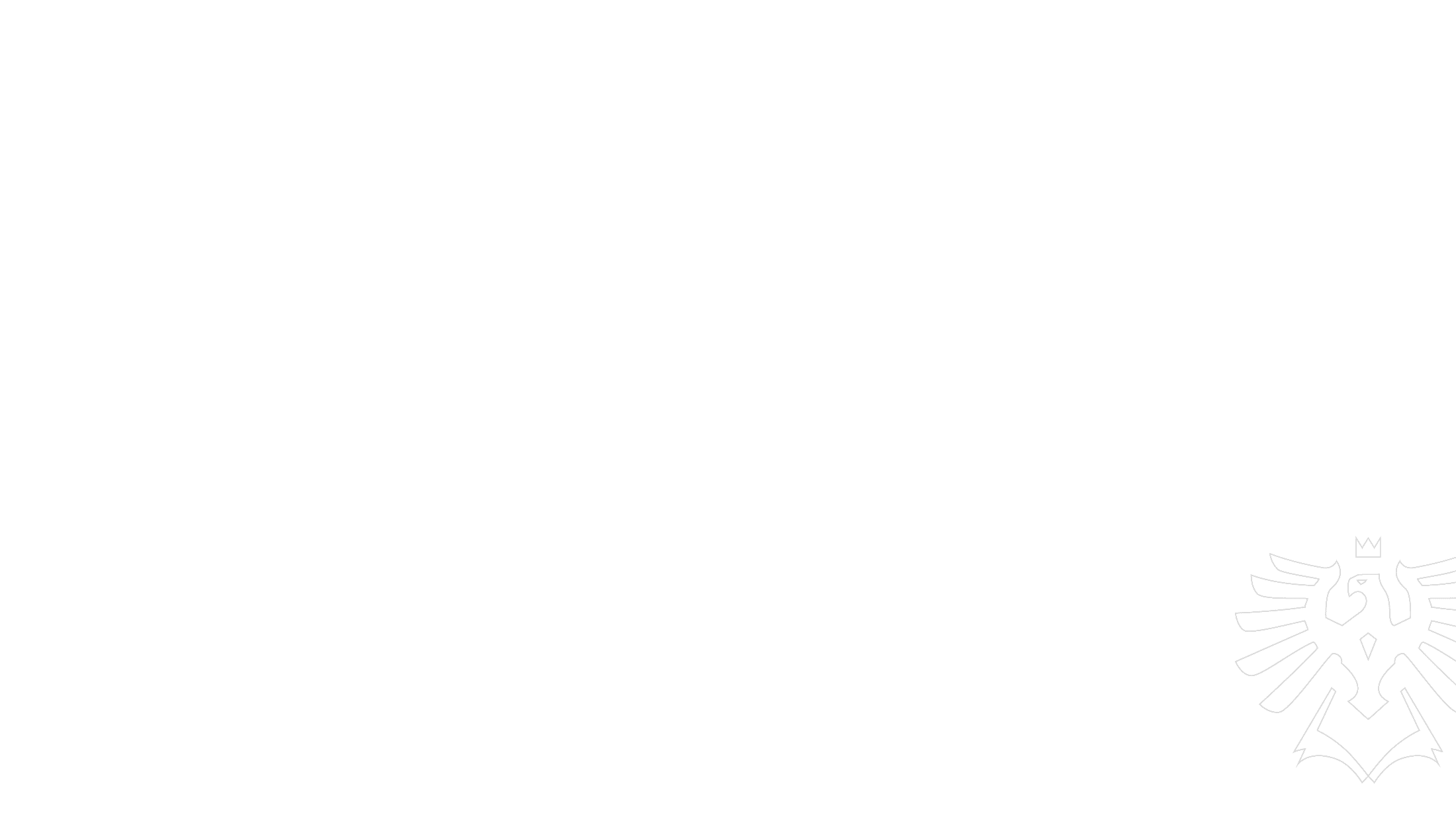 Úkoly získávání pracovníků
Analýza pracovního místa: co je potřeba?
Definice profilu ideálního kandidáta
Výběr vhodných kanálů pro nábor
Propagace firemní kultury a hodnot
Přilákání kandidátů: aktivní vs. pasivní nábor
Vytváření atraktivní nabídky práce
Budování dlouhodobého talent poolu
Slezská univerzita
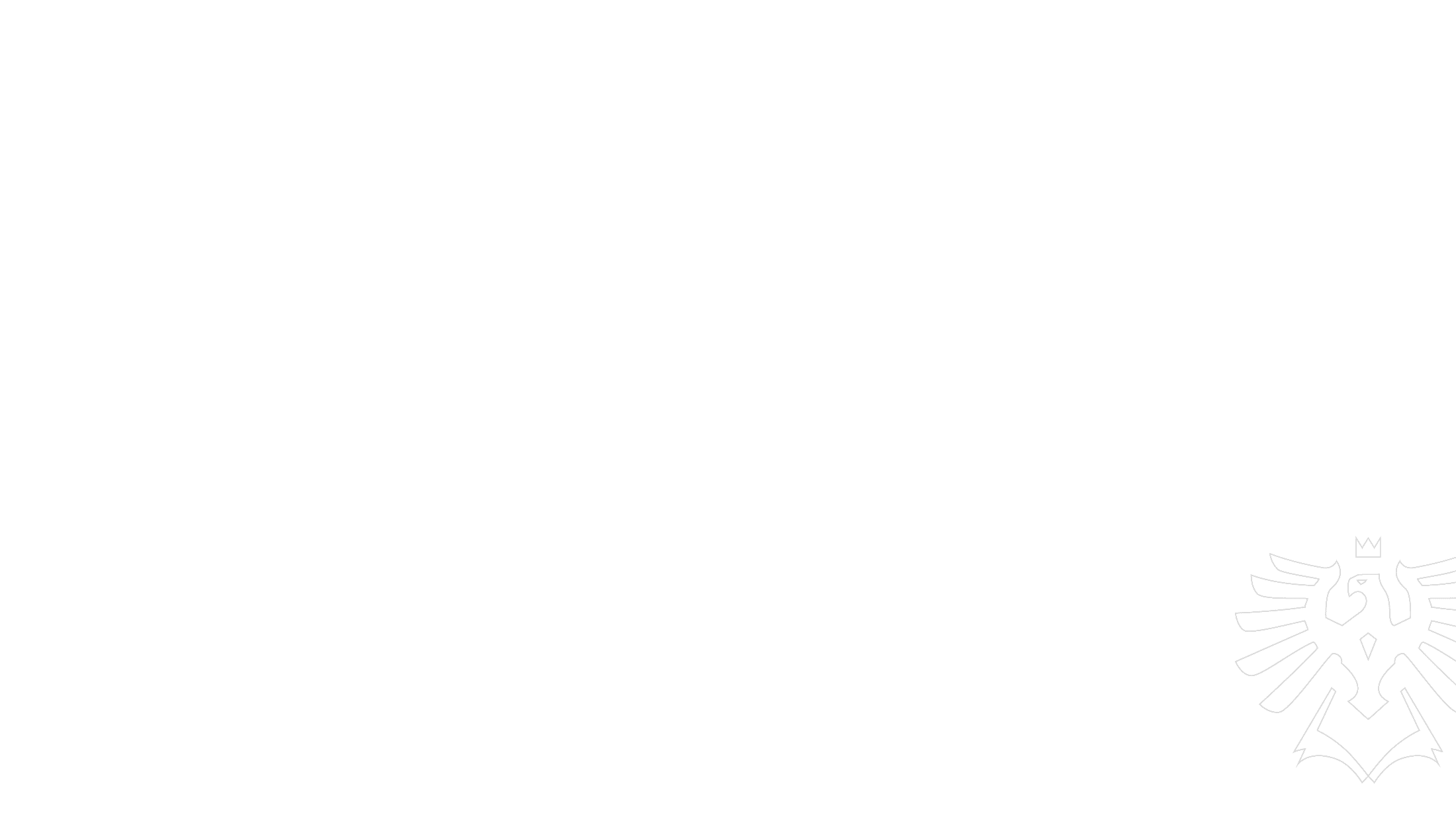 proces získávání pracovníků
Krok 1: Identifikace potřeby nového pracovníka
Krok 2: Tvorba popisu pracovní pozice
Krok 3: Výběr náborových kanálů
Krok 4: Publikace inzerátu a komunikace s uchazeči
Krok 5: Předběžná selekce kandidátů
Krok 6: Plánování a organizace pohovorů
Krok 7: Vyhodnocení efektivity náboru
Slezská univerzita
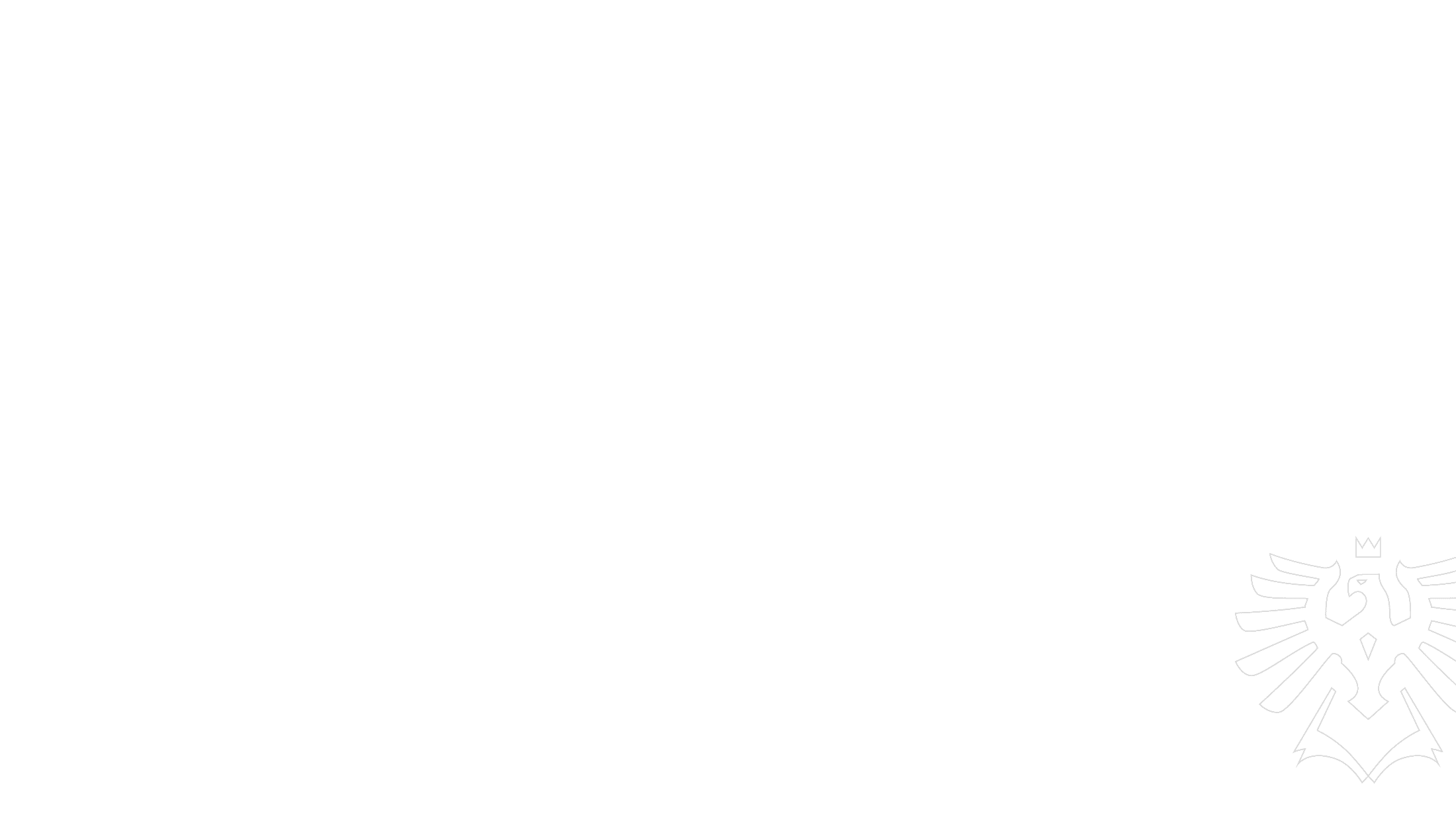 kanály získávání pracovníků
Interní nábor: přesuny a povýšení zaměstnanců
Externí nábor: inzerce, sociální sítě, headhunting
Využití doporučení zaměstnanců
Kariérní portály a veletrhy práce
Role náborových agentur
Využití technologií (AI, ATS systémy)
Specifika získávání pro různé typy pozic
Slezská univerzita
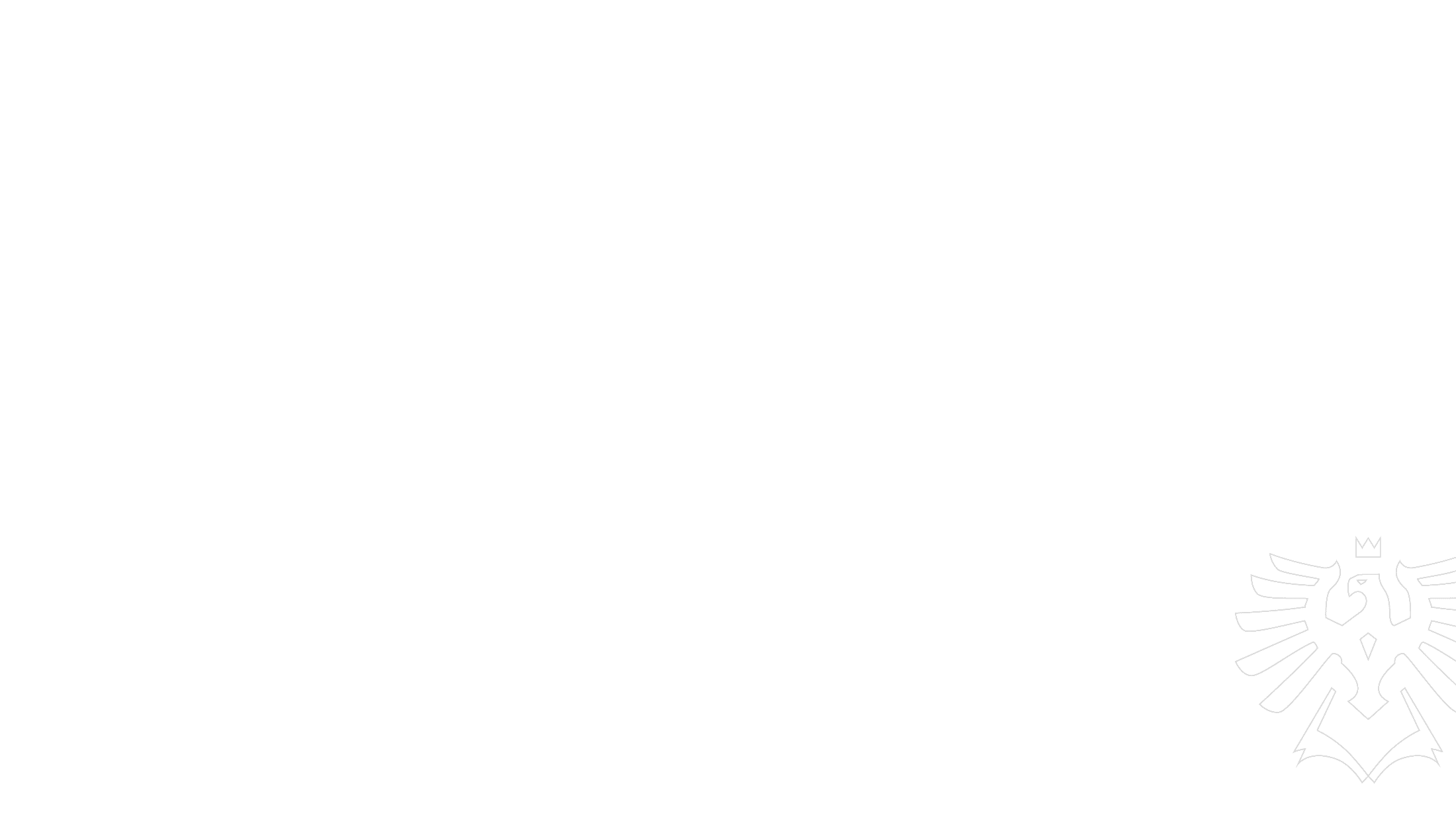 firemní kultura a její vliv na proces náboru
Co je firemní kultura?
    Jak ovlivňuje atraktivitu zaměstnavatele
    Propojení kultury s hodnotami a vizí firmy
    Vliv firemní kultury na rozhodování kandidátů
    Role kultury v dlouhodobém udržení zaměstnanců
    Vytváření autentického obrazu firmy
    Integrace kultury do komunikace s kandidáty
Slezská univerzita
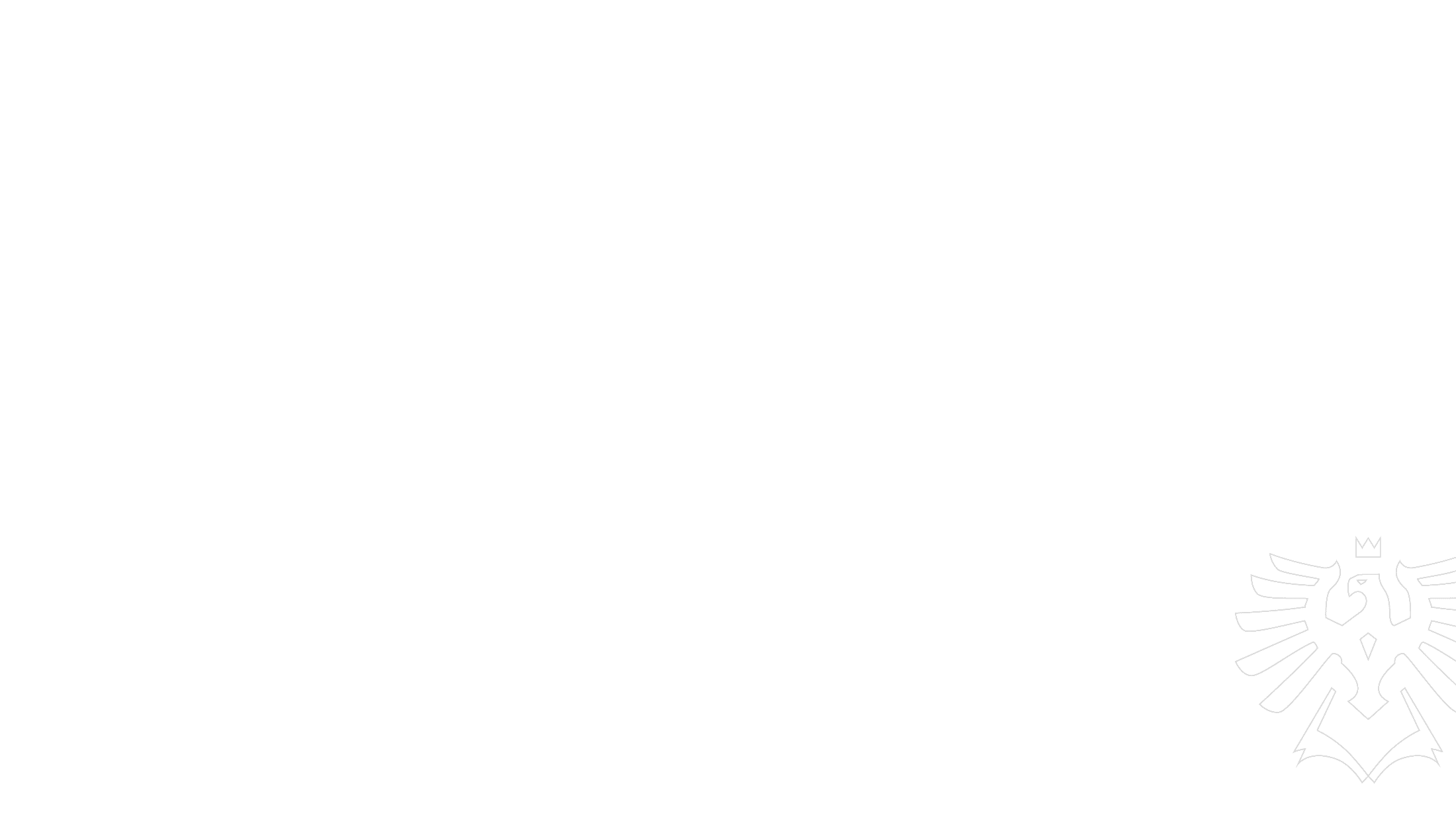 integrace firemní kultury
Definování klíčových kulturních hodnot
Přenos kultury do popisu pracovního místa
Výběr kandidátů na základě souladu s kulturou
Role zaměstnanců při šíření firemní kultury
Budování náborové strategie reflektující kulturu
Využití náborových kampaní a videí
Přizpůsobení náborových procesů kulturním standardům
Slezská univerzita
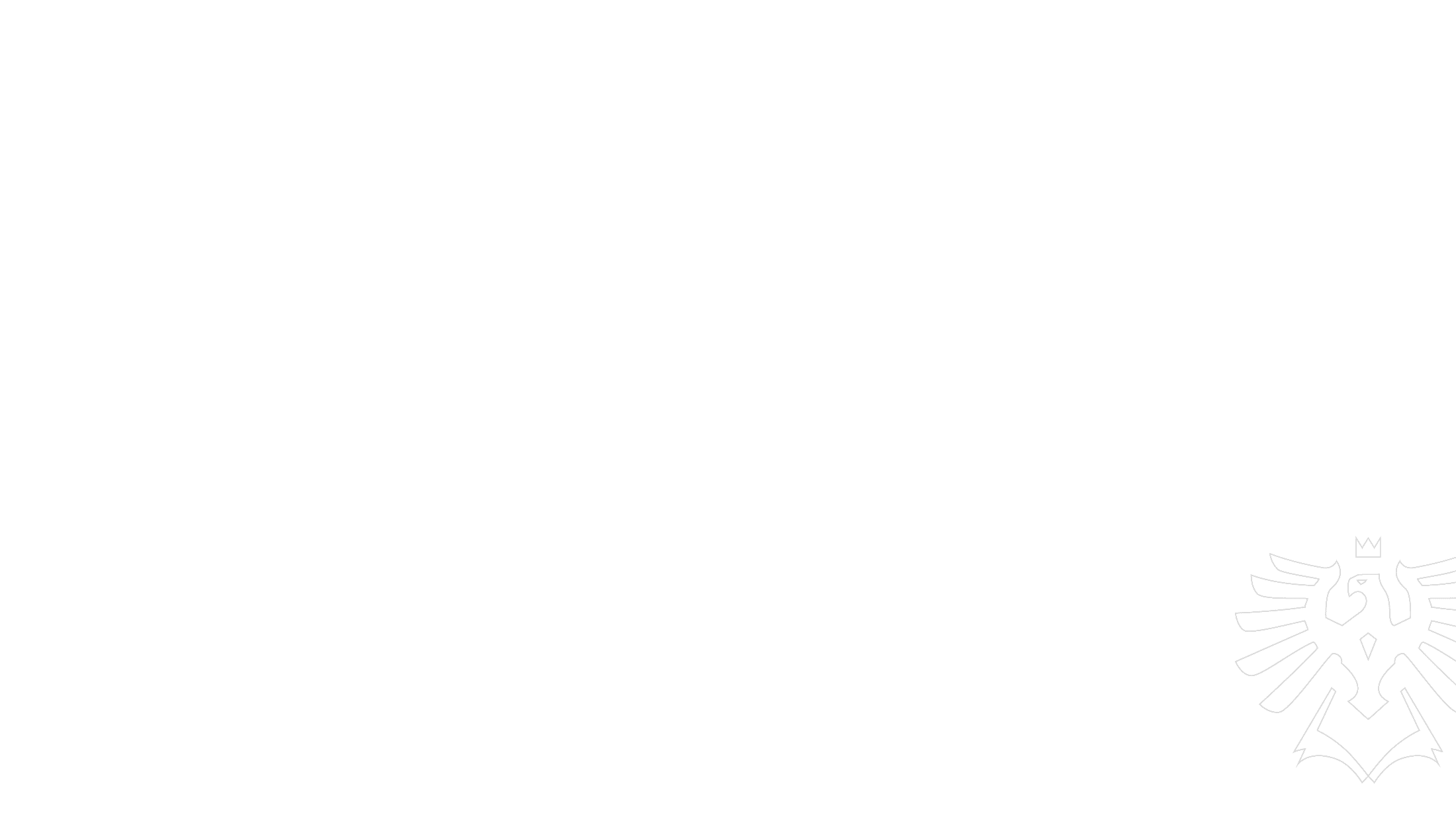 udržitelnost a získávání pracovníků
Význam ekologických hodnot v náboru
    Jak zapojit zelené dovednosti do požadavků na kandidáty
    Propagace udržitelných iniciativ firmy
    Vliv udržitelnosti na employer branding
    Příklady firem se zaměřením na ekologické náborové strategie
    Motivace uchazečů zaměřená na udržitelnost
    Měření dopadu udržitelných přístupů v náboru
Slezská univerzita
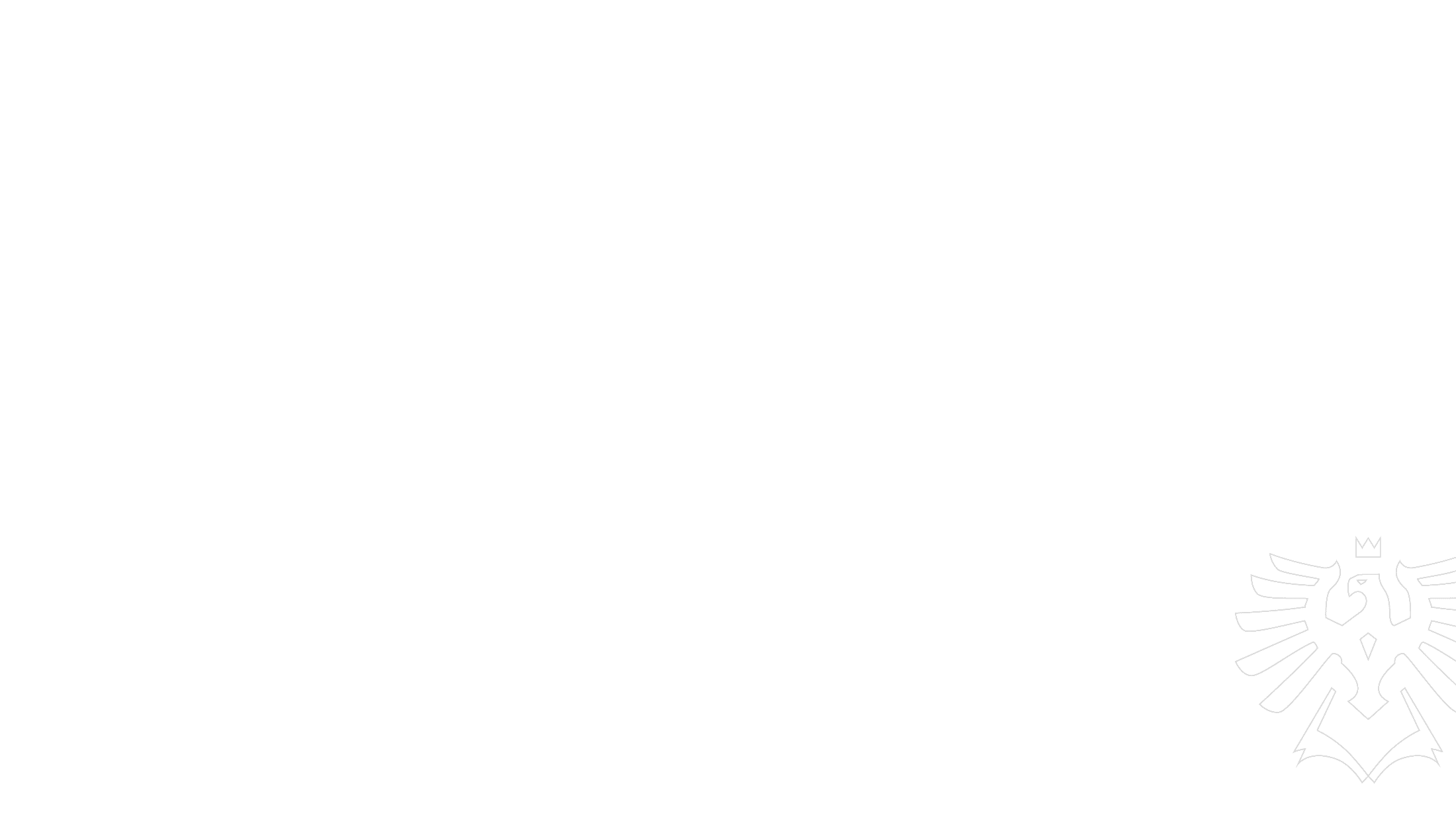 shrnutí přednášky
Význam strategického získávání pracovníků
Role firemní kultury při náboru
Integrace ekologických hodnot a udržitelnosti
Slezská univerzita
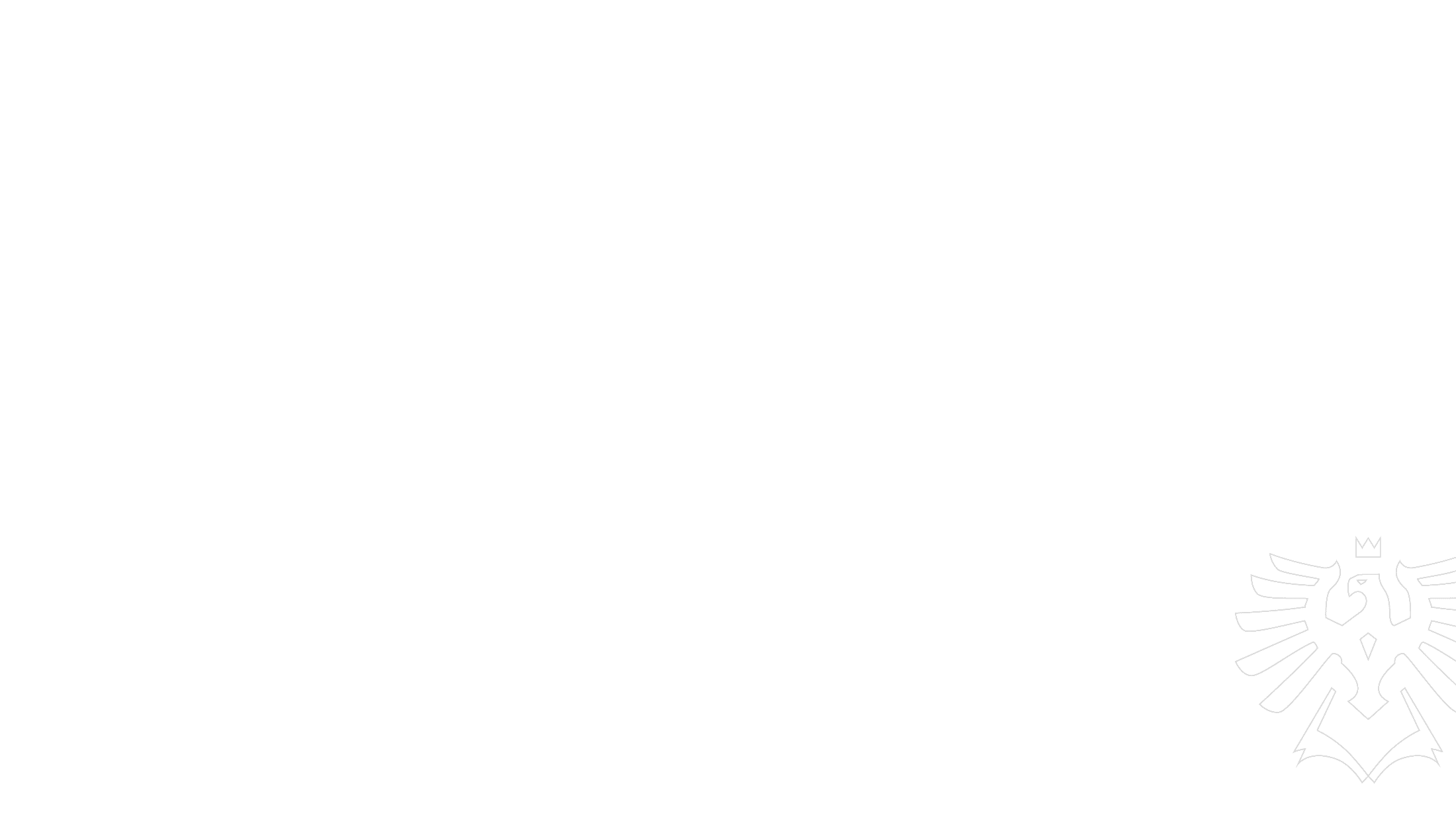 diskuze a otázky
Jaké nástroje jsou nejefektivnější při náboru zaměstnanců?
Jak může firemní kultura ovlivnit rozhodnutí kandidátů?
Jak začlenit ekologické hodnoty do náborového procesu?
Slezská univerzita
Doporučená literatura
ARMSTRONG, M., 2020. Armstrong's Handbook of Human Resource Management Practice. London: Kogan Page Ltd. ISBN 9780749498276.
ARMSTRONG M. a S. TAYLOR, 2015. Řízení lidských zdrojů. Praha:  Grada. ISBN 978-80-247-5258-7.
CRAWSHAW, J., BUDHWAR, P. a DAVIS, A., 2020. Human Resource Management. 3rd edition. SAGE Publications Ltd., London. ISBN 978-1-5264 9900-4.
DESSLER, G. Human Resource Management. 2024. London: Pearson Education Limited. 17th edition. ISBN-978-1-292-44987-6.
DICKMANN, M., BREWSTER, C. a SPARROW, P., 2016. International Human Resource Management. Contemporary Human Resource   Issues in Europe. 2016. New York: Routledge. 3rd edition. ISBN 978-1-138-77603-6.
HORVÁTH, P., BLÁHA, J. a ČOPÍKOVÁ, A. 2016. Řízení lidských zdrojů. Nové trendy. Praha: Management Press, ISBN 978-807261-430-1.
URBANCOVÁ, H. a VRABCOVÁ, P. 2023. Strategický management lidských zdrojů: moderní trendy v HR. Praha: Grada. ISBN 978-80-271-683-9.
Distanční studijní opora Řízení lidských zdrojů.
Internetové zdroje – specializované weby zaměřené na personální práci, odborná diskuzní fóra, vzhledem ke značnému množství změn i zprávy z denního tisku.
Slezská univerzita
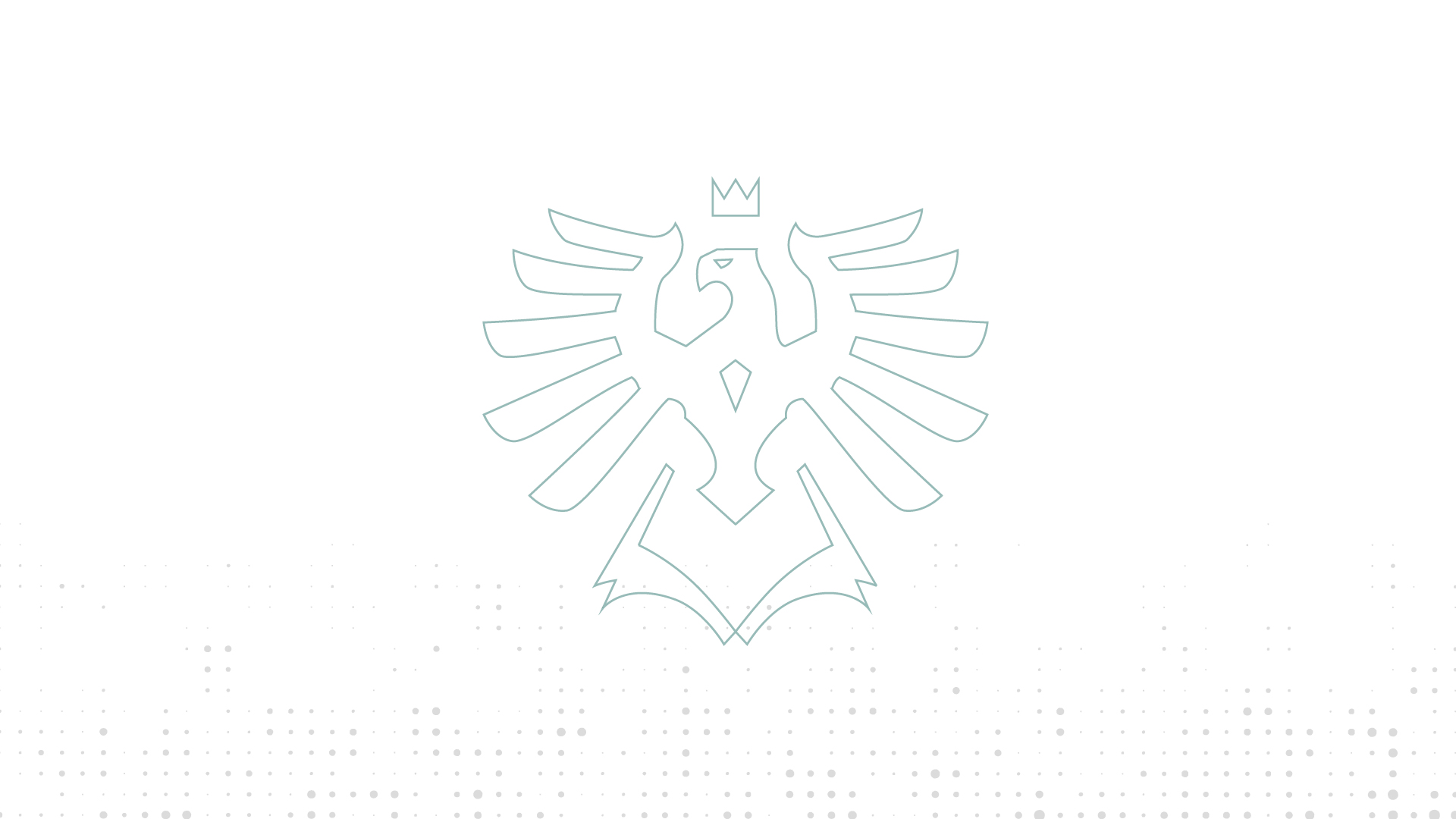 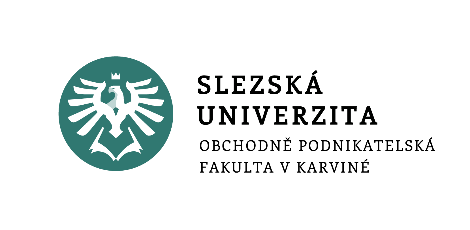 Děkujemeza pozornost
www.slu.cz/opf/cz